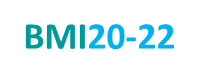 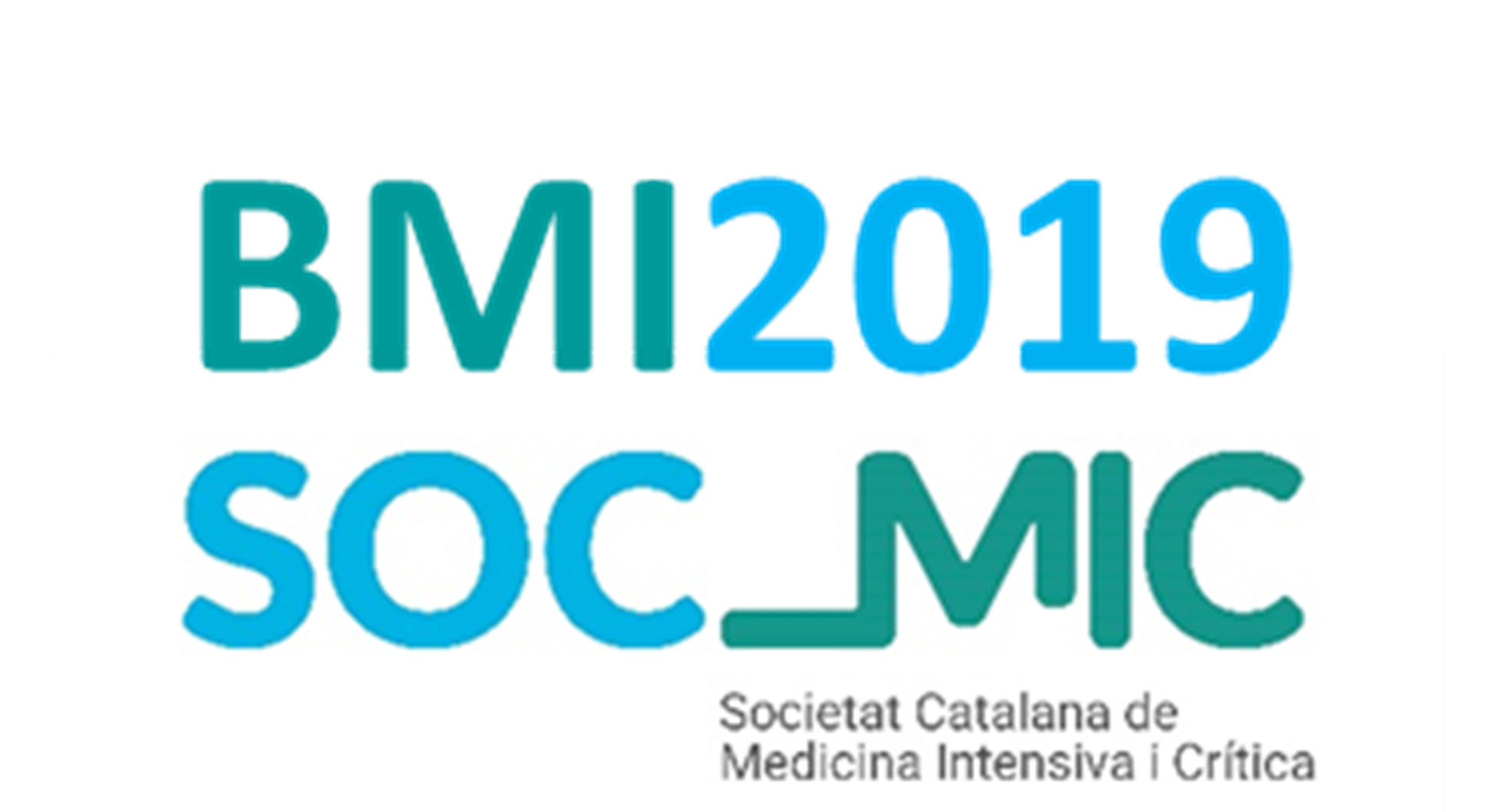 Títol
Logos centre treball
Discussor
Centre de treball
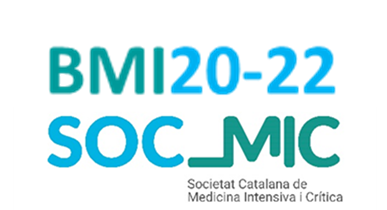 Presentació general del treball
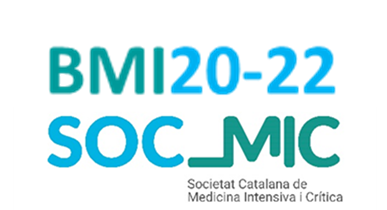 Objectiu - Material i mètode
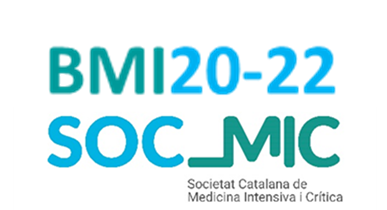 Resultats 1: Població d’estudi
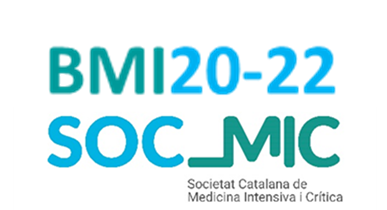 Resultats II: Principals resultats
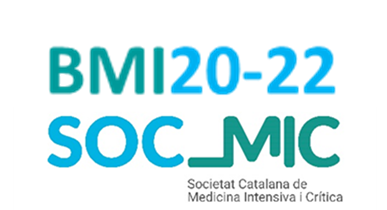 Resultats III: Principals resultats
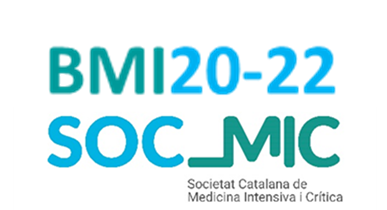 Discussió-conclusions per part dels autors
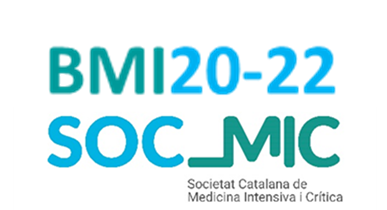 Comentaris per part del discussor
Recomanació final per part del discussor: 
Què cal modificar a la nostra pràctica clínica després de llegir aquest article?
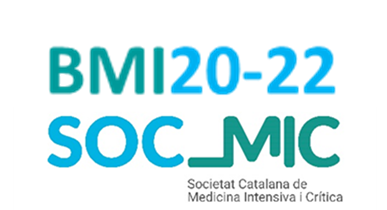